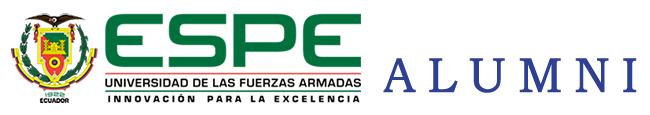 Departamento de Ciencias Económicas Carrera De Ingeniería en Finanzas y Auditoría C.P.A Tesis previo a la obtención del título de Ingeniera en Finanzas y Auditoría  CPA Ibeth Belén Ushiña Titoaña
Impacto de la aplicación de la Norma Internacional de Información Financiera para PYMES  Pequeñas y Medianas Empresas en las florícolas del Cantón Quito
Floricultura Ecuatoriana
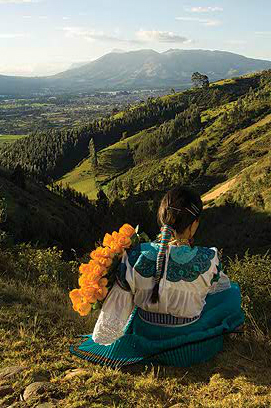 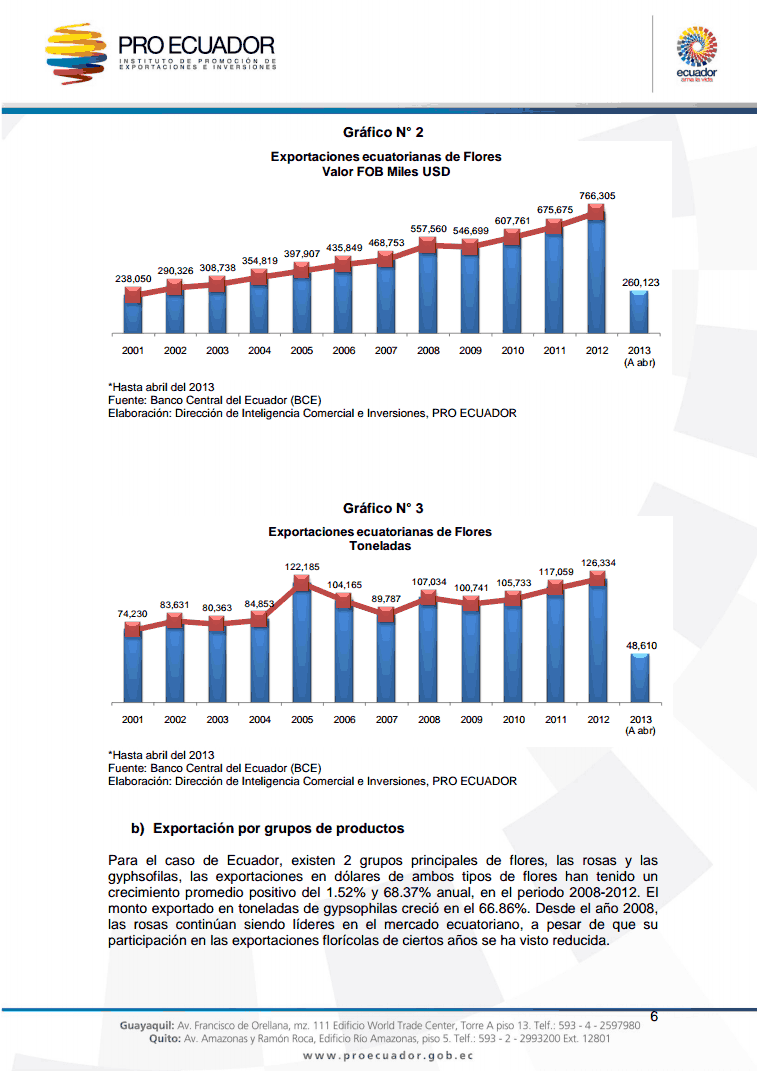 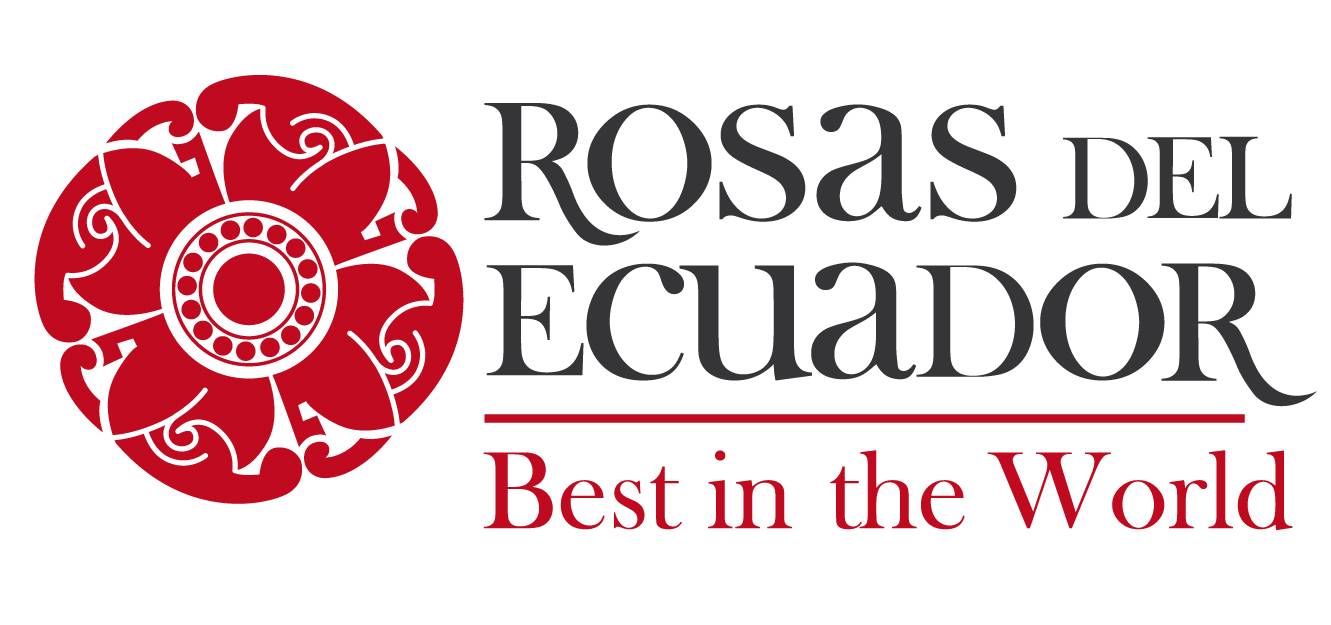 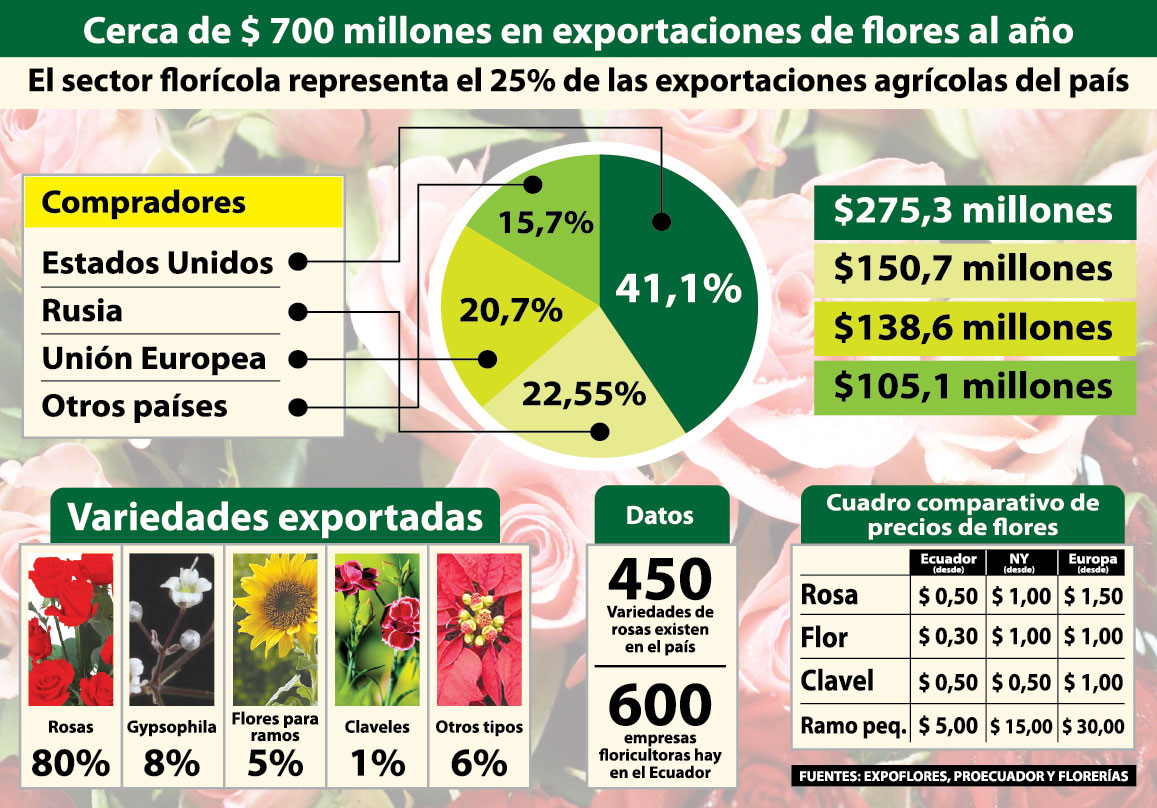 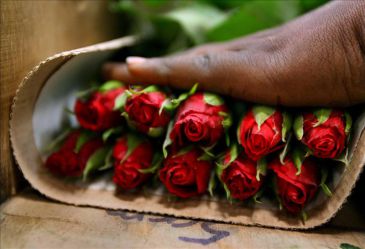 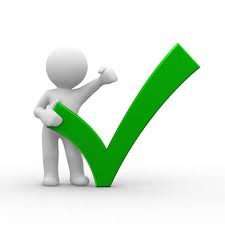 Normativa contable
Normas Internacionales de Información Financiera para Pequeñas y Medianas Empresas
Contiene un menor porcentaje de los requerimientos de revelación de las NIIF completas.
Impuesto a la Renta Cálculo del Anticipo
Impacto de las NIIF’S en las PYMES florícolas del cantón Quito
NIC 1: Presentación de Estados Financieros
Información financiera clasificada
Desempeño financiero 
Empresa en marcha
Consistencia de la presentación, comparabilidad y materialidad.
[Speaker Notes: http://www.portafolio.co/opinion/blogs/buenas-practicas-auditoria-y-control-interno-las-organizaciones/principio-negocio-marc]
NIC 2: Existencias
Inventarios de suministros 
Materiales a ser consumidos en el proceso de producción
[Speaker Notes: http://www.portafolio.co/opinion/blogs/buenas-practicas-auditoria-y-control-interno-las-organizaciones/principio-negocio-marc]
NIC 16: Inmovilizado material
NIC 36: Deterioro del valor de los activos
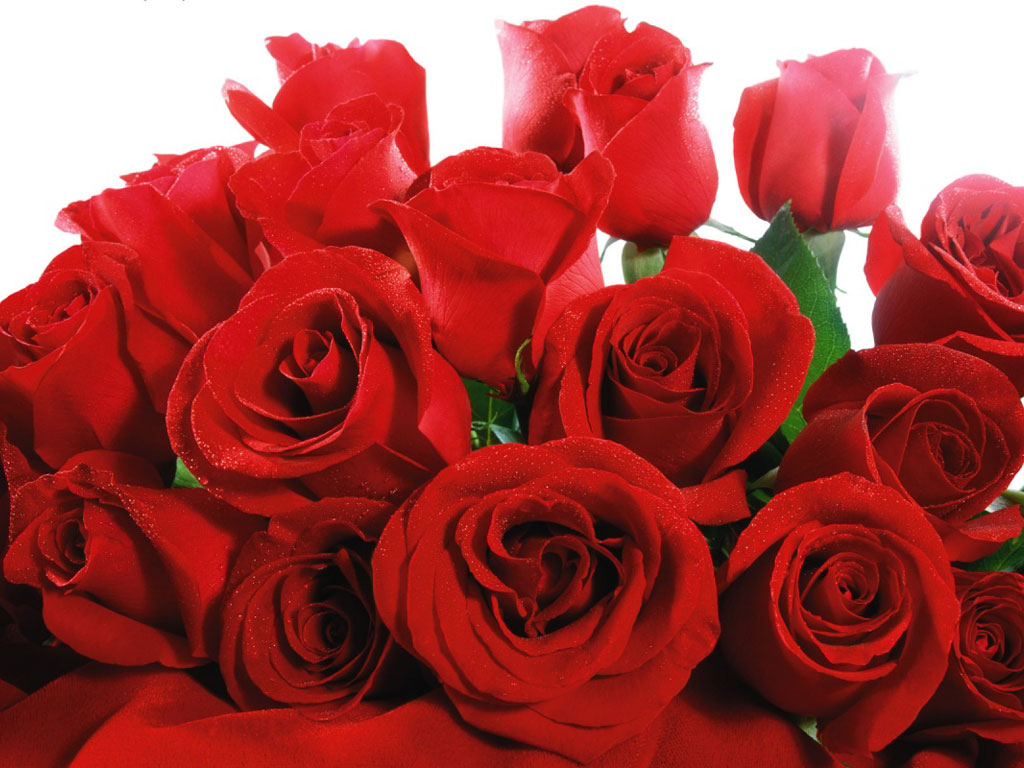 NIC 41: Agricultura
Conclusiones
Las Pymes del sector floricultor del cantón Quito, evidencian cambios en:
	  Inventarios, Propiedad, Planta y Equipo; Activos Biológicos
	Resultados acumulados 	Provenientes de la Adopción por Primera Vez 
	de las NIIF.
 
Dada la adopción de las NIIF para PYMES las políticas contables fueron modificadas de acuerdo a los requerimientos de dicha normativa.
Recomendaciones
Las PYMES del sector floricultor, deben mantenerse permanentemente capacitados en la normativa para la presentación de los Estados Financieros. 
 
Actualizar permanentemente los conceptos bajo los cuales se presentan los Estados Financieros.
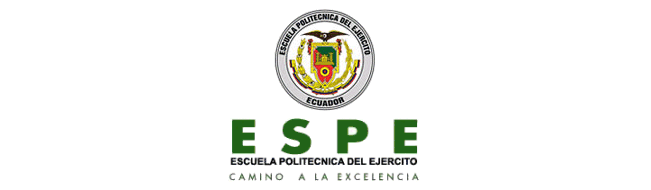 Gracias